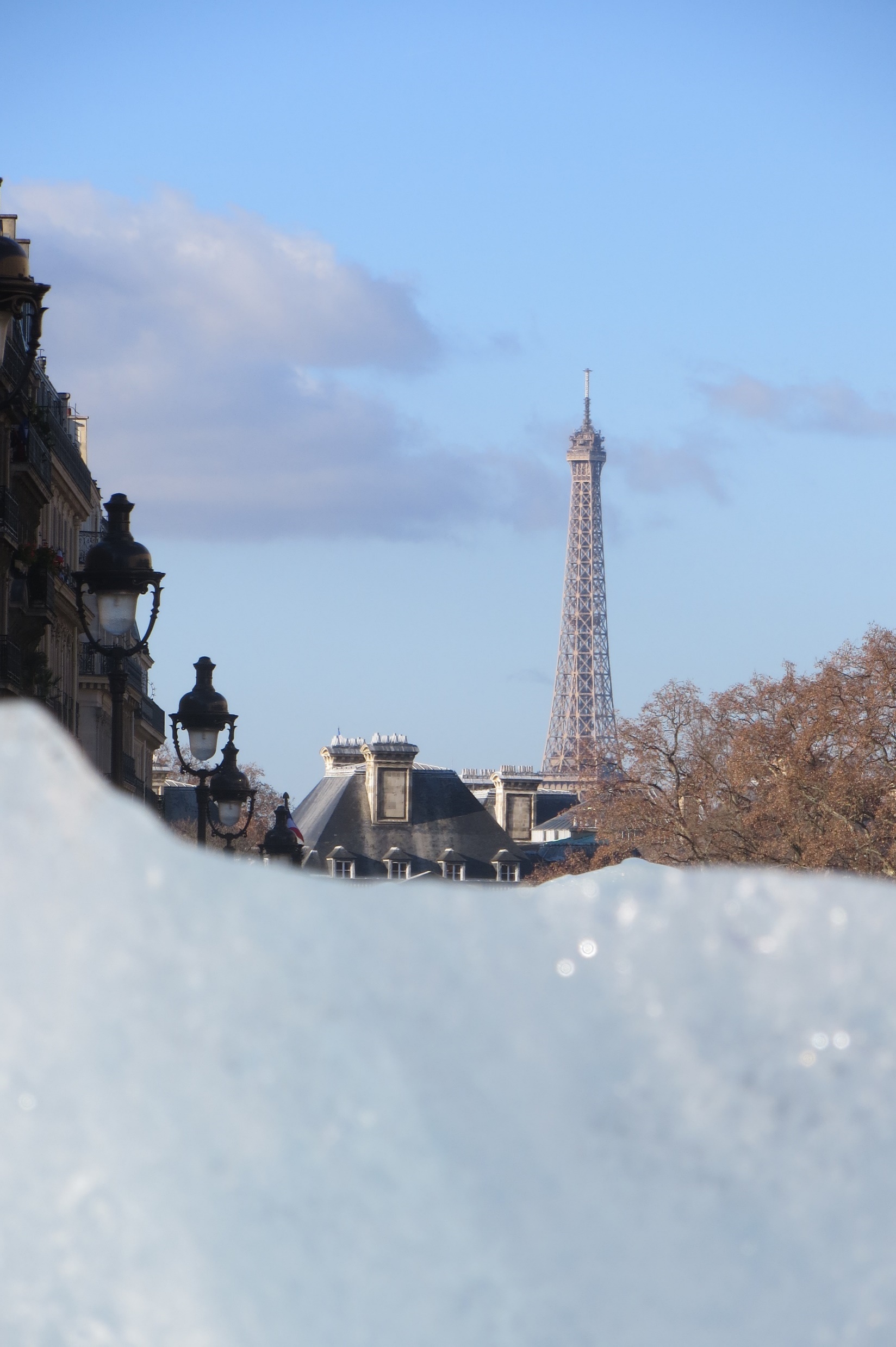 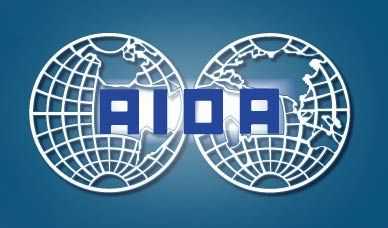 Association Internationale de Droit des AssurancesInternational Insurance Law Association Associazione Internazionale di Diritto delle AssicurazioniInternationale Vereinigung VersicherungsrechtAsociacion Internacional de Derecho de Seguros
NEW ZEALAND INSURANCE LAW ASSOCIATION CONFERENCE 
QUEENSTOWN • 22 SEPTEMBER 2016 

Climate Change: The insurance industry’s current and future roles

Global perspective: how insurance might assist with responses to Climate Change and influence both individual and corporate behaviour

Tim Hardy
Chair, AIDA Climate Change 
Working Party
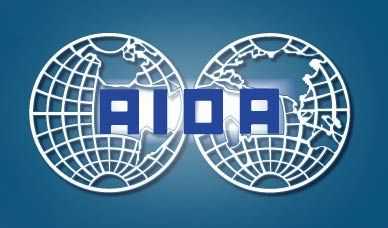 NZILA CONFERENCE 2016 : Queenstown  - 22 September 2016                                                                                                  TIM HARDYGlobal perspective: how insurance might assist with responses to Climate Change and influence both individual and corporate behaviour
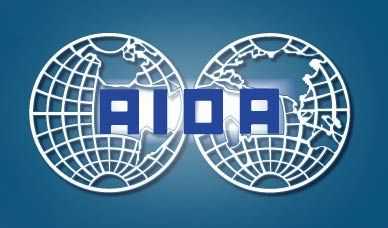 Outline of presentation

Introduction 
Challenges
Expectations 
Responses 
The Future
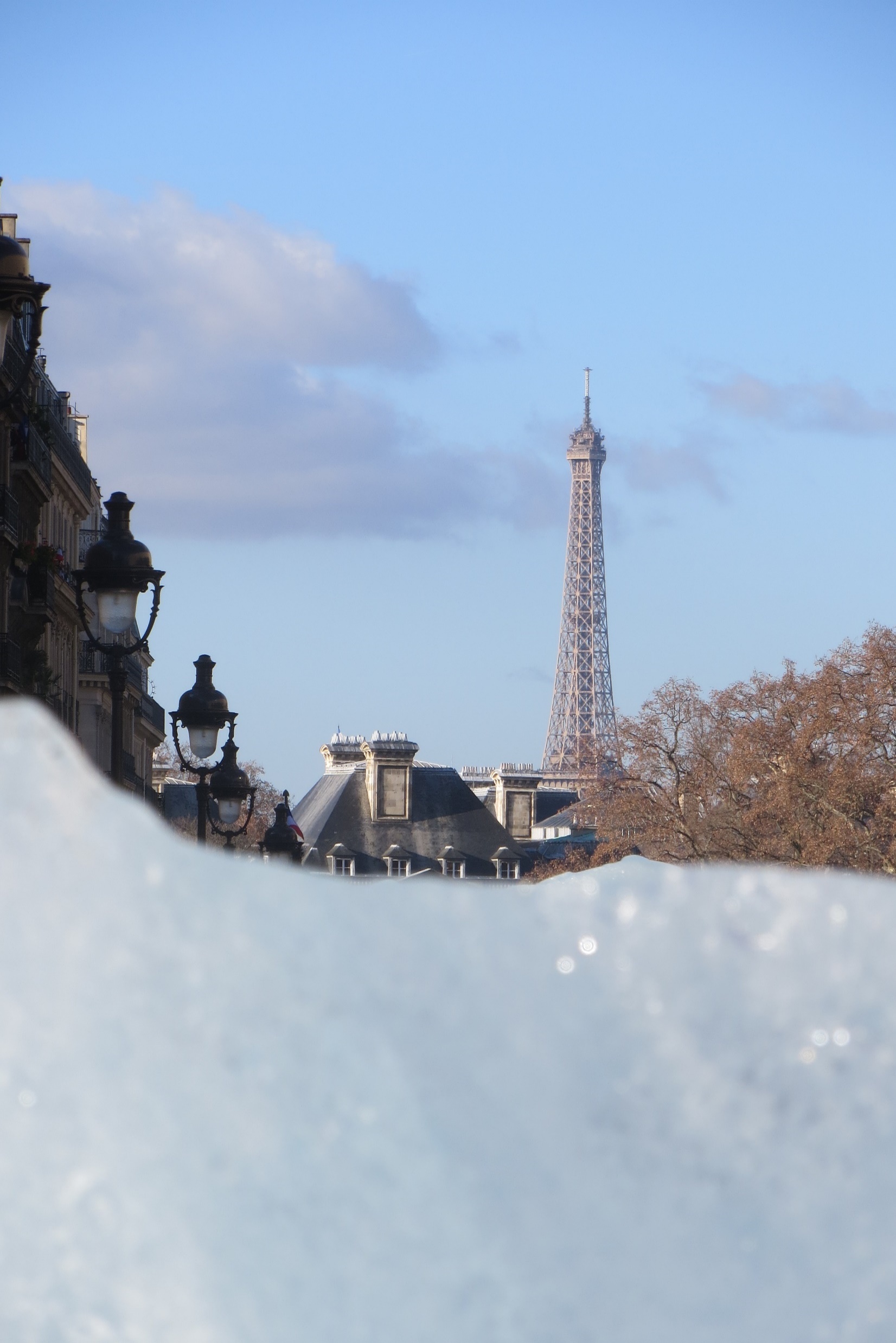 NZILA CONFERENCE 2016 : Queenstown  - 22 September 2016                                                                                                  TIM HARDYGlobal perspective: how insurance might assist with responses to Climate Change and influence both individual and corporate behaviour
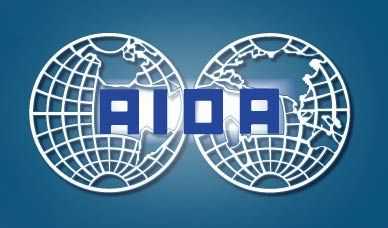 Challenges

Scale and nature of the Climate Change phenomenon 
Uncertainty and aggravation of existing perils and new exposures 
Combination with other modern phenomena of global life and trade and unevenness of  consequences
Challenges not confined to caring for the most vulnerable minorities : economies of countries at risk – so, too, the financial well-being of the insurance and financial markets relied upon to provide support and solutions
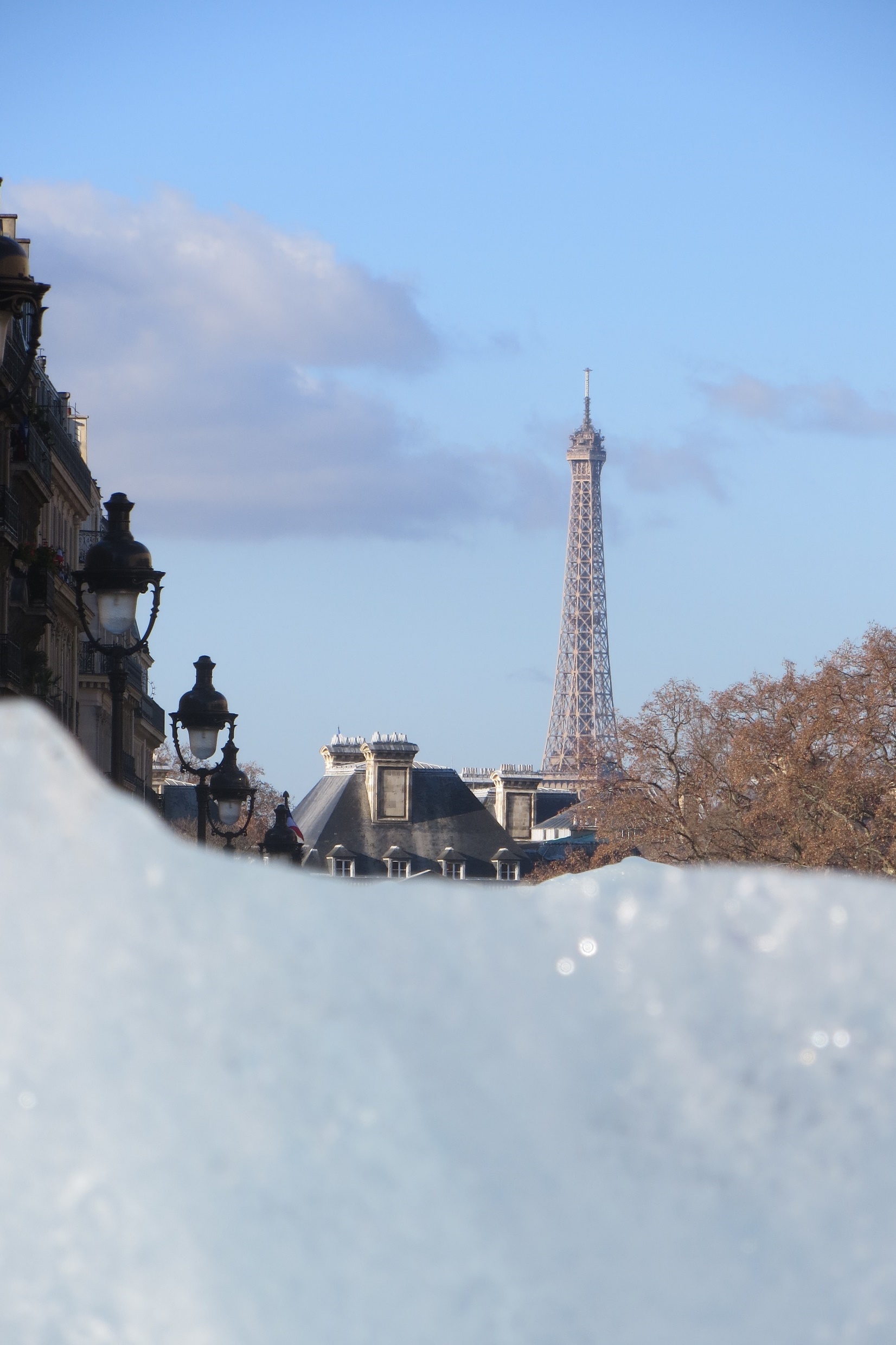 NZILA CONFERENCE 2016 : Queenstown  - 22 September 2016                                                                                                  TIM HARDYGlobal perspective: how insurance might assist with responses to Climate Change and influence both individual and corporate behaviour
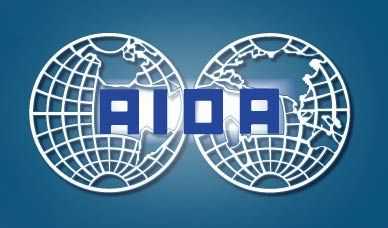 Expectations 

Global rhetoric may be at odds with national or regional realities where inconsistencies can abound
Globally: raised or formalised by Paris Agreement?
Shift of emphasis onto “Third Pillar” of Climate Policy 
Finding practical ways of reducing “Loss and Damage” seen as valuable as committing to twin pillars of Mitigation (of) and Adaptation (to Climate Change) 
If reliance to be placed on insurance markets and their  expertise to secure financial support and funding – will this model permit insurers to devise or acquire tools, practical support, finance and appetite to help create reliable products?
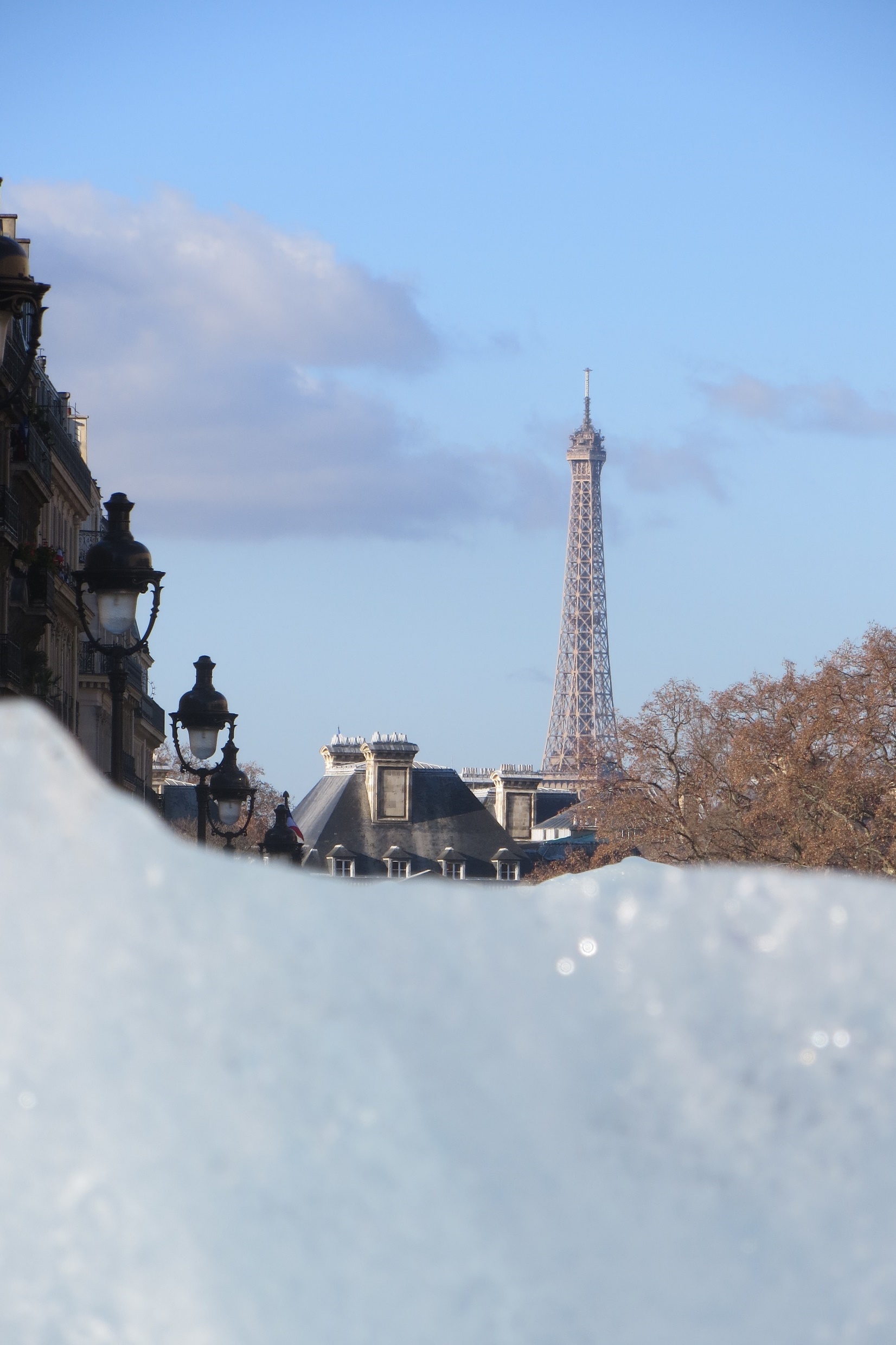 NZILA CONFERENCE 2016 : Queenstown  - 22 September 2016                                                                                                  TIM HARDYGlobal perspective: how insurance might assist with responses to Climate Change and influence both individual and corporate behaviour
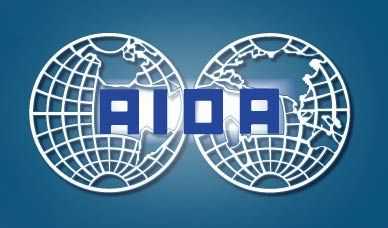 Responses

Understanding the Climate Change problem 
Building awareness + participating in public policy
Aligning policy terms and conditions  with risk-reducing behaviour
Alternative risk transfer/reducing mechanisms 
New insurance products and services 
(Re)investing in Climate Change solutions
Financing customer improvements?
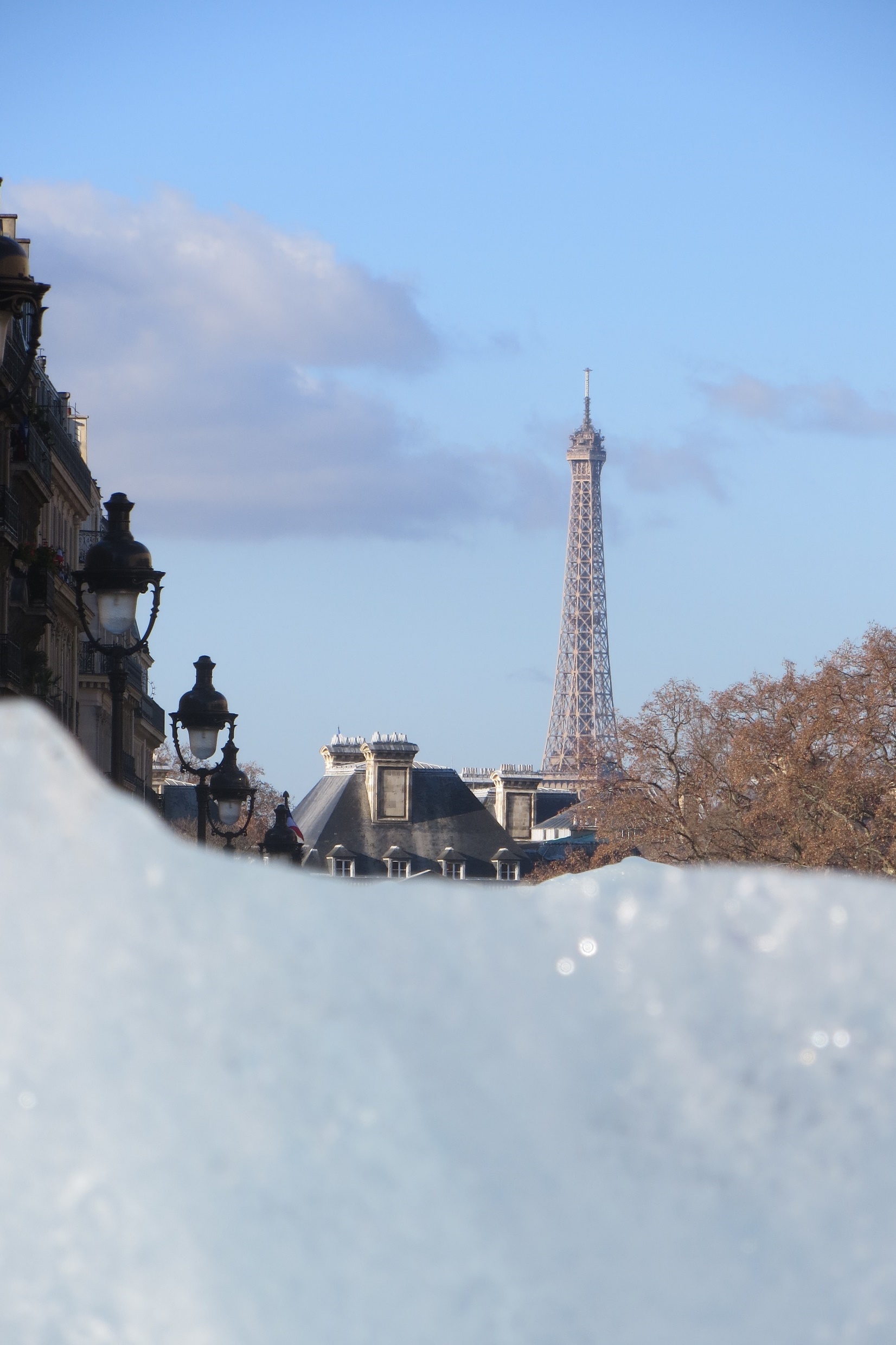 NZILA CONFERENCE 2016 : Queenstown  - 22 September 2016                                                                                                  TIM HARDYGlobal perspective: how insurance might assist with responses to Climate Change and influence both individual and corporate behaviour
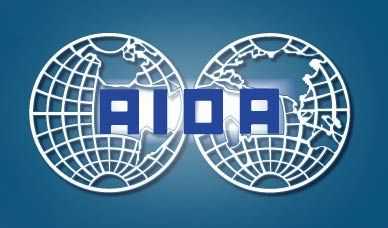 The Future 
“Predicting the future is a mug’s game, but any game is improved when you can actually keep the score.”      Douglas Adams 
“Mankind's greatest achievements have come about by talking, and its greatest failures by not talking. It doesn't have to be like this. Our greatest hopes could become reality in the future. With the technology at our disposal, the possibilities are unbounded. All we need to do is make sure we keep talking.”     Stephen Hawking

Insurance has traditionally helped provide for winners and losers but Climate Change is no game. To succeed the right traditions must be upheld. Widest and imaginative collaboration on global scale is essential. 
Fruits of talking across all nations and disciplines must provide certainty but adapt to unexpected change. Also need recording in language that can be understood and operated and enforced equitably. Lawyers have important role, too.
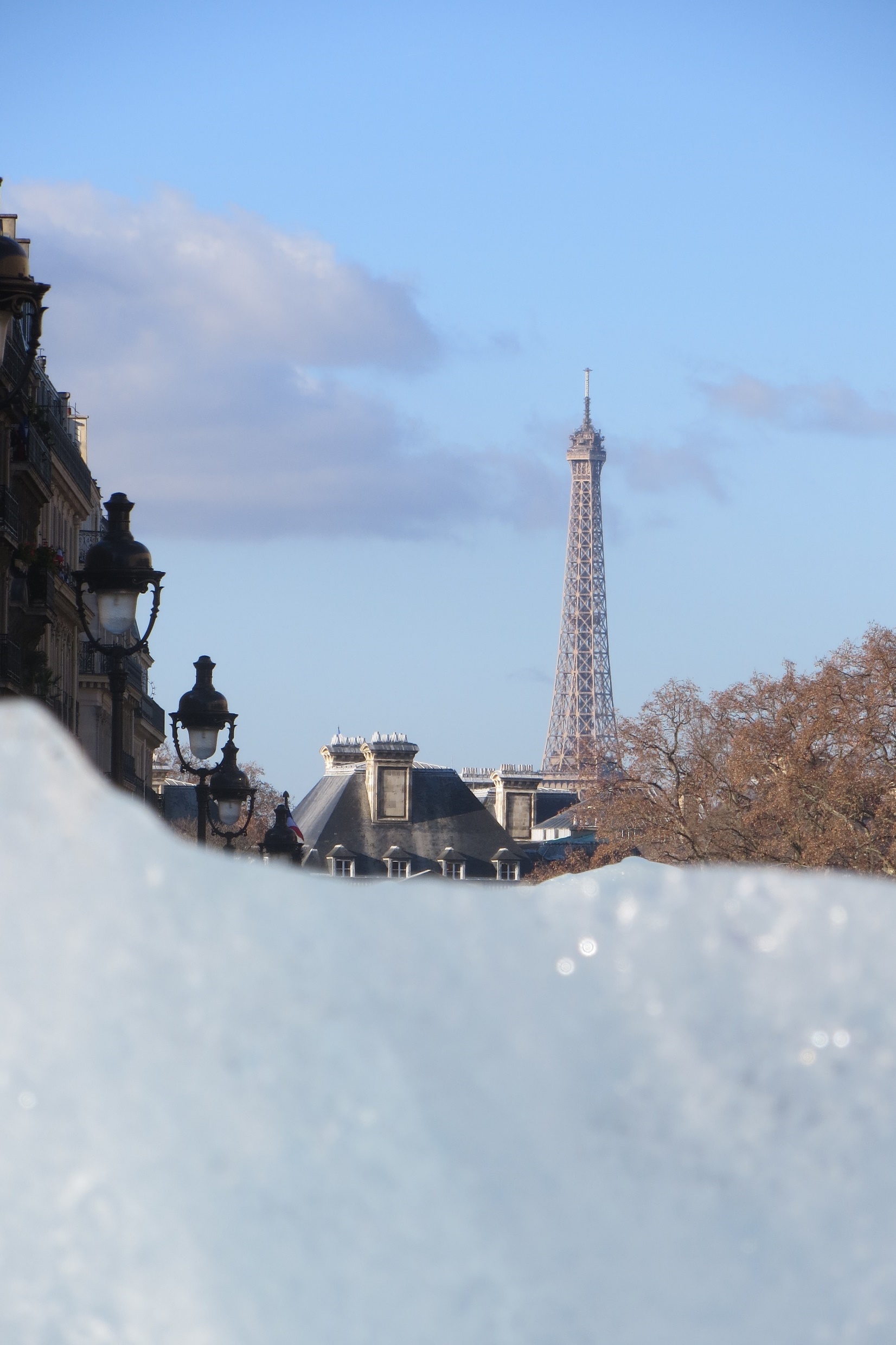